¯^vMZg
wbR cwiwPwZ:
gynv¤§` AvwRRyj nK
cÖfvlK  
AvÇv wWwMÖ K‡jR 
‡gvevBj bs 01816512062
B- †gBj b¤^e-  azizulkh@gmail.com
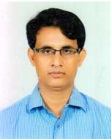 welq cwiwPwZ
‡kÖwY- GKv`k
welq -A_©bxwZ
Aa¨vq - PZz_©
cvV -1
mgq -60 wgwbU
ZvwiL-28/09/2016
evRvi
							MARKET
wkLbdj GB cvV †k‡l wkÿv_x©iv
evRv‡ii aviYv e¨vL¨v Ki‡Z cvi‡e|
‡kÖwYwefvM eY©bv Ki‡Z cvi‡e|
wewfbœ ai‡Yi evRv‡ii g‡a¨ Zzjbv Ki‡Z cvi‡e|
evRvi (Market):
mvaiY A‡_© evRvi ej‡Z Avgiv †Kv‡bv ¯’vb‡K eywS †hLv‡b †µZv- we‡µZvi mgvM‡g `ªe¨mvgMÖx µq- weµq nq| wKš‘ A_©bxwZ‡Z ÒevRviÓ kãwU we‡kl A‡_© e¨envi Kiv nq| A_©bxwZ‡Z evRvi ej‡Z †Kv‡bv wbw`©ó ¯’vb‡K †evSvq bv eis †Kv‡bv `ªe¨‡K †evSvq hv †µZv I we‡µZvi g‡a¨ cÖZ¨ÿ I c‡ivÿ cÖwZ‡hvMxZvi gva¨‡g GKwU wba©vwiZ `v‡g µq weµq nq | †hgb- cv‡Ui evRvi , ¯^‡Y©i evRvi , †kqvi evRvi|
c~Y©cÖwZ‡hvMxZvg~jK evRvi VS GK‡PwUqvg~jK evRvi
‡Rvovq KvR:    mgq- 5 wgwbU
mg‡qi wfwË‡Z evRv‡ii c‡Y¨i ZvwjKv ‰Zwi Ki|
c~Y©cÖwZ‡hvMvZ g~jK evRvi I GK‡PwUqv evRv‡ii cv_©K¨ wbY©q Ki |
g~j¨vqb:
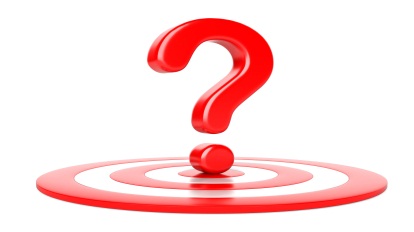 c~wZ‡hvMxZvi wfwË‡Z evRv‡K Kq  cÖKvi?
‡Kvb evRv‡i GKRb gvÎ we‡µZv _v‡K?
Price Maker evRvi †KvbwU?
evoxi KvR:
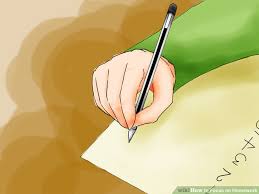 evR‡ii †kÖwYwefvM we‡kølY Ki?


			mnvqK eBmg~n:
†kL Avey mvC` Ave`yjøvn&
ibwRr Kzgvi bv_
Wt w``viæj Rvgvj
my‡Kk P›`ª †hvqvi`vi
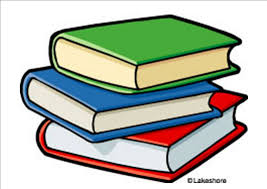 ab¨ev` mevB‡K
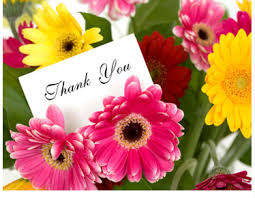